Englischunterricht in der Grundschule
Herzlich Willkommen zum Elternabend!
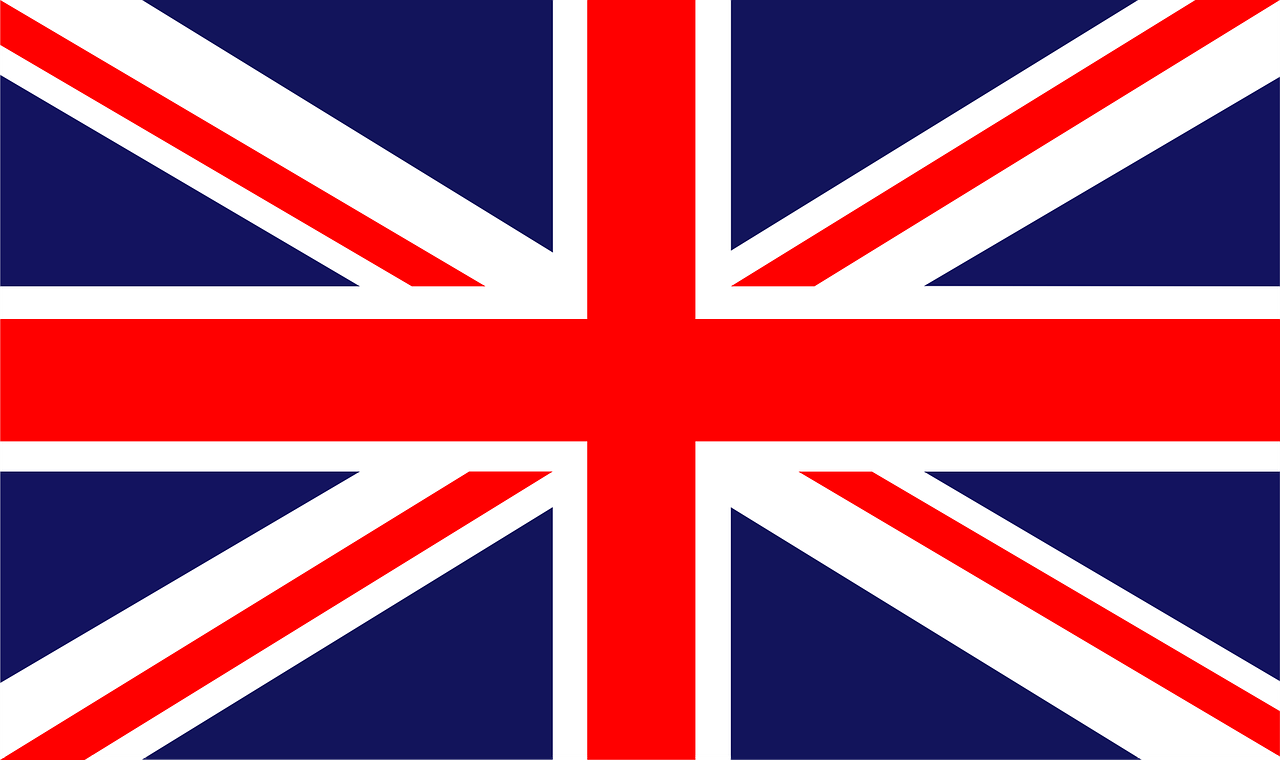 Einblicke in den Lehrplan der Grundschule
die folgenden Ausschnitte sind entnommen aus:
Lehrplan Grundschule Englisch
Staatsministerium für Kultus – Freistaat Sachsen
https://www.schulportal.sachsen.de/lplandb/index.php?lplanid=91&lplansc=O6Em8mw3wB7reJu01rO2&token=2dc24362e1f3a6d1e5e80dc123194981#page91_9473
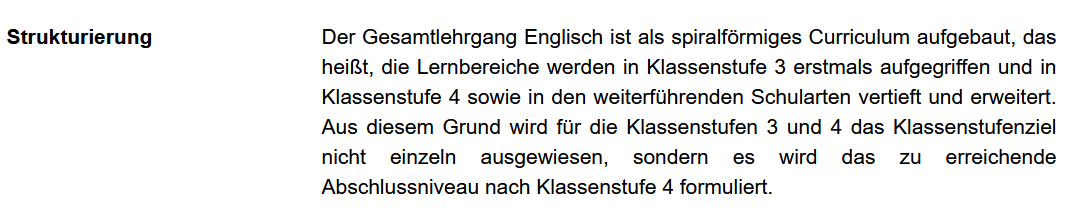 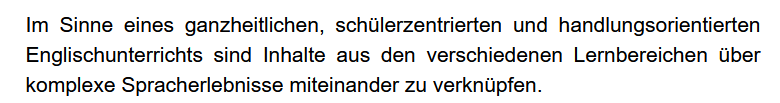 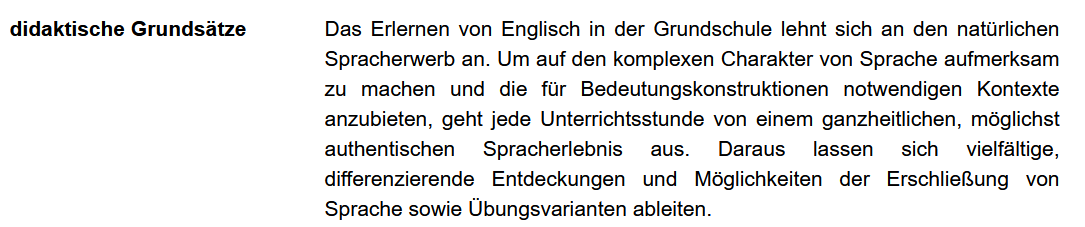 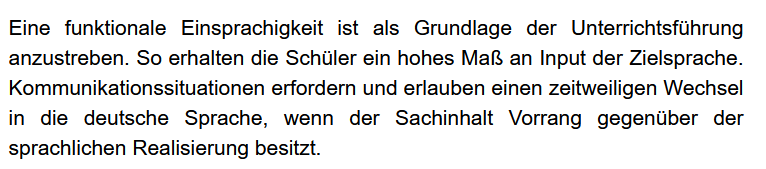 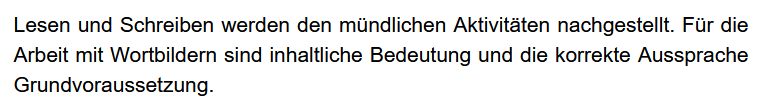 Schwerpunkte des Unterrichts
Ziel: Entwicklung der mündlichen Kommunikationsfähigkeit
Schwerpunkte: Hör- und Hör-/Sehverstehen
Spiralcurriculum
ganzheitlicher (Schrift-)Spracherwerb
Handlungsorientierung 
Anlehnung an den natürlichen Spracherwerb
funktionale Einsprachigkeit
Lesen- und Schreiben dem Mündlichen nachgestellt
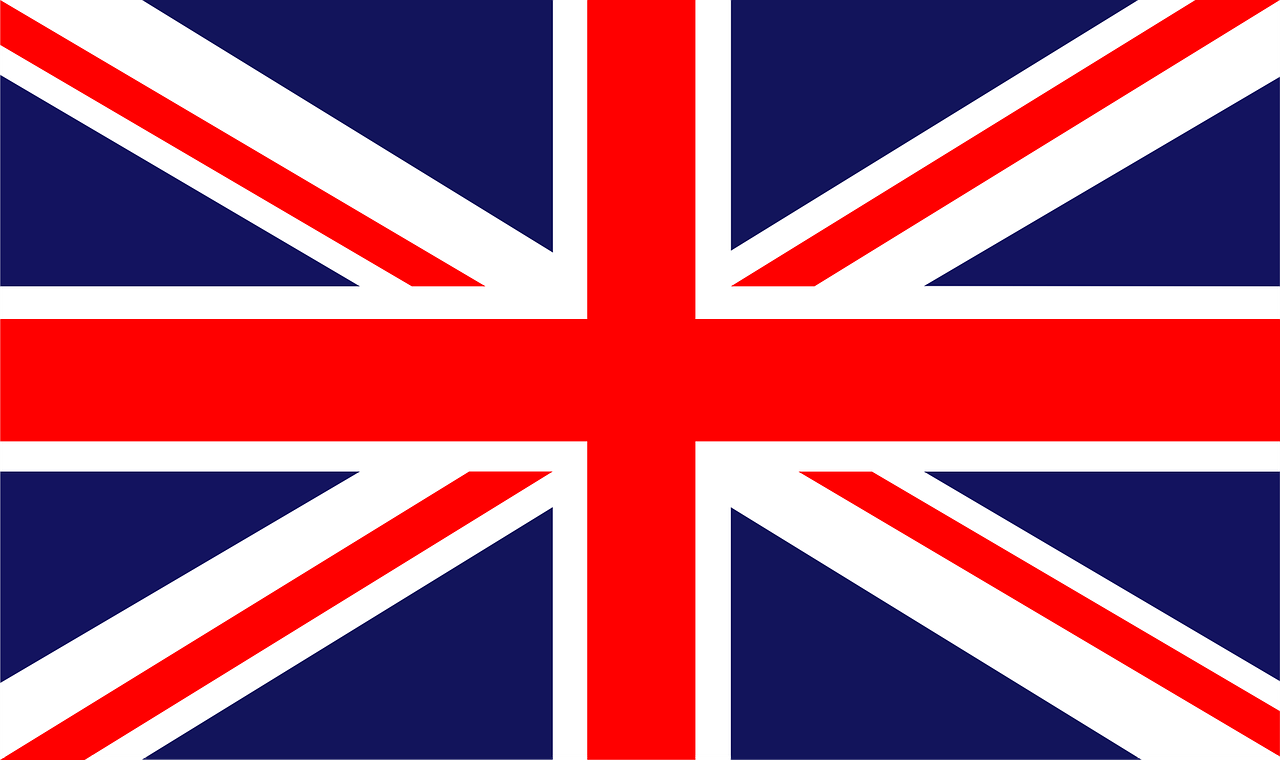 Leistungsermittlung und -bewertung
Vergabe von Noten erfolgt erst in Klassenstufe 4

schriftliche Tests
bekannte Aufgabenformate
Hör- und Hör-/Sehverstehen im Vordergrund, ggf. ergänzt durch einzelne Aufgaben zum Lesen oder Schreiben
keine Bewertung der Rechtschreibung, Abschreibmöglichkeiten
keine Berichtigungen 

mündliche und praktische Leistungen
Interviews
Dialoge
TPR
…
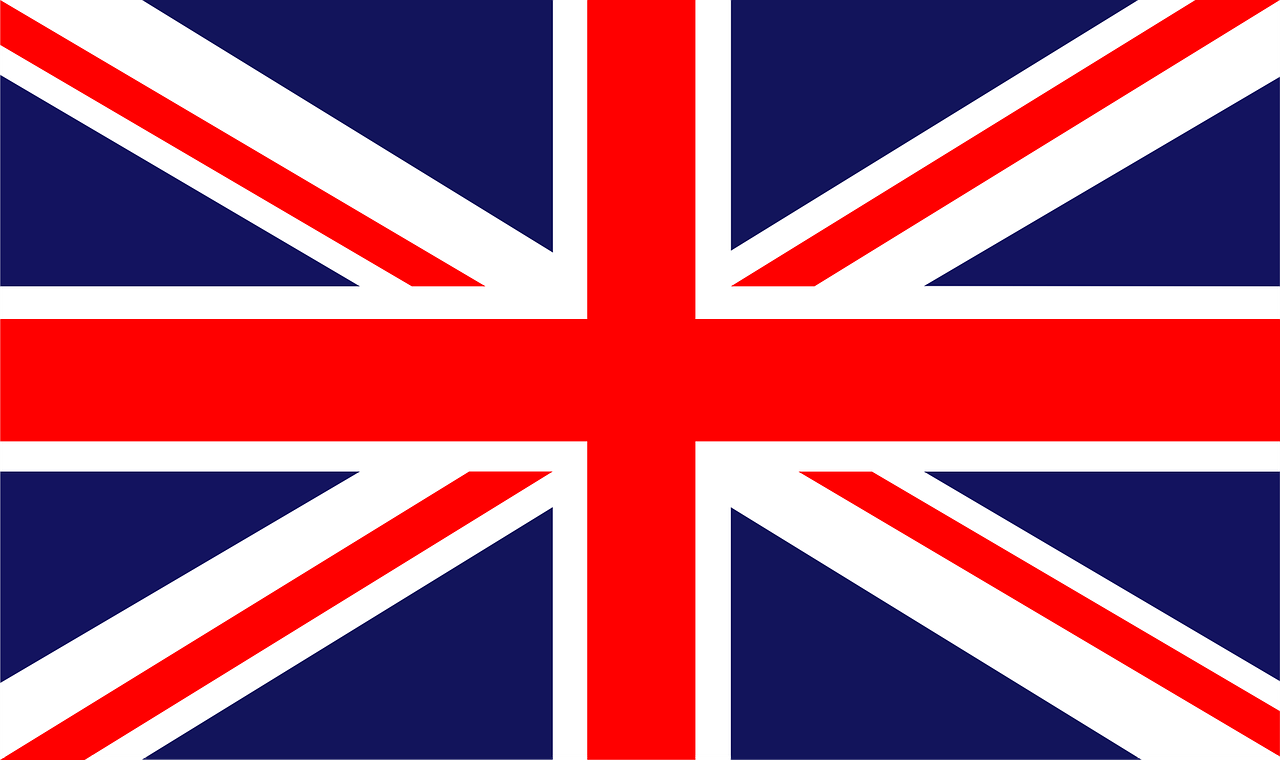 Typische Elemente des Unterrichts
Kommunikation 
Frage-Antwort-Muster
Wortschatzarbeit
einstudierte Dialoge
Partner- und Gruppenarbeiten
…

Spiele

Storytelling

gezielter Einsatz von Schrift
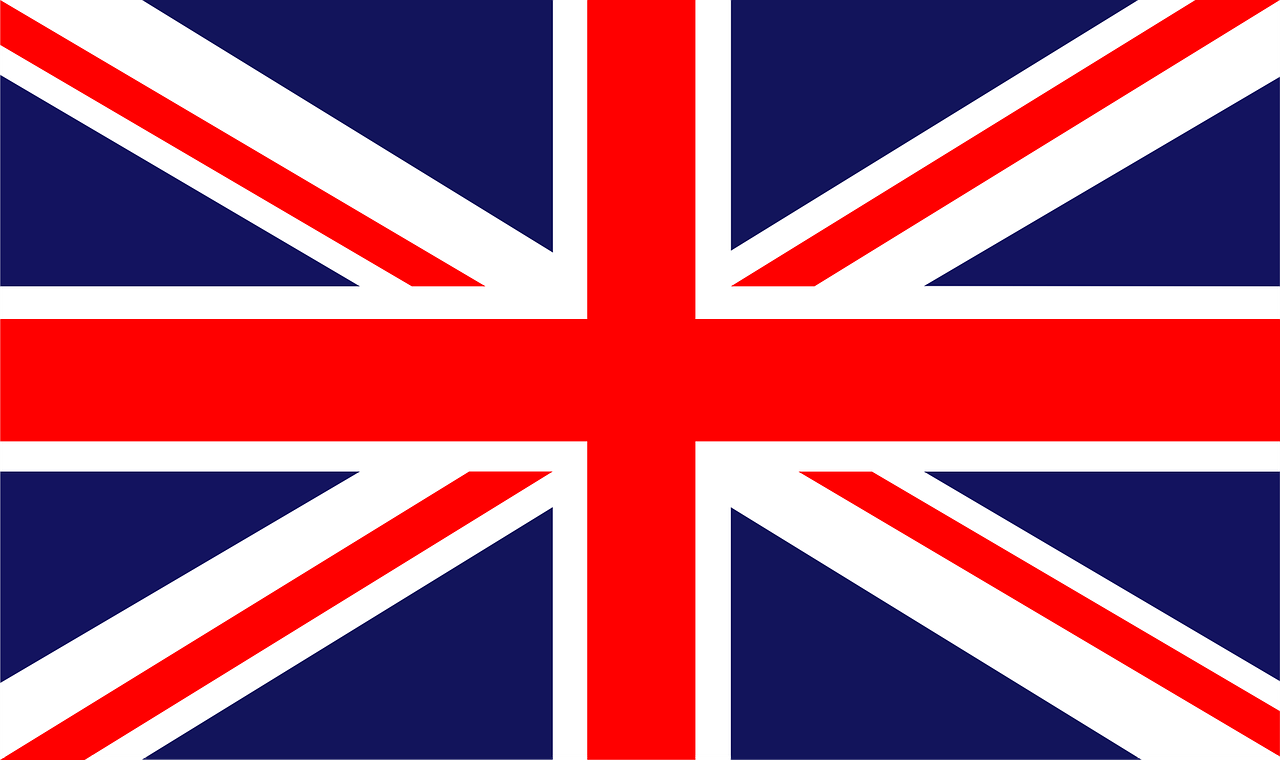 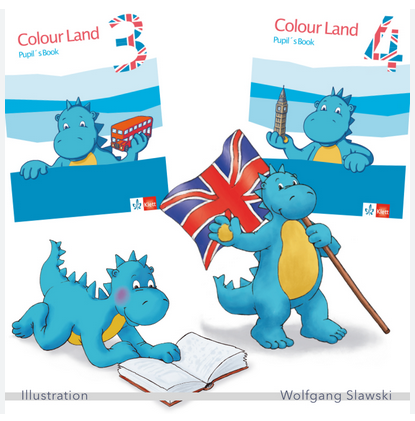 Übungsmöglichkeiten für Zuhause
Wortschatzwiederholung

englische Wörter im deutschen Sprachgebrauch finden

Spiele zum genauen Hinhören 
gezielte Höraufträge
Fehlergeschichten
Reimwörter finden
…

Lieblingsfilm auf Englisch schauen
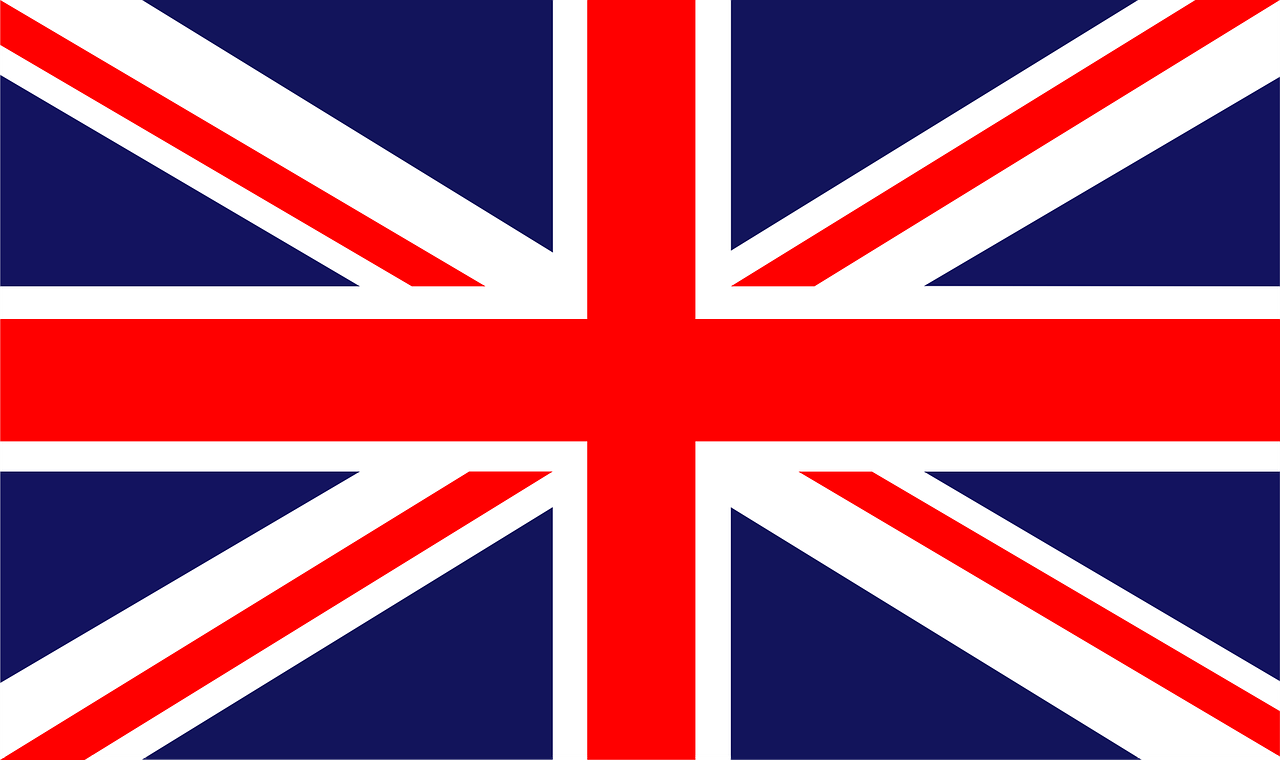 Was ist noch offen geblieben?
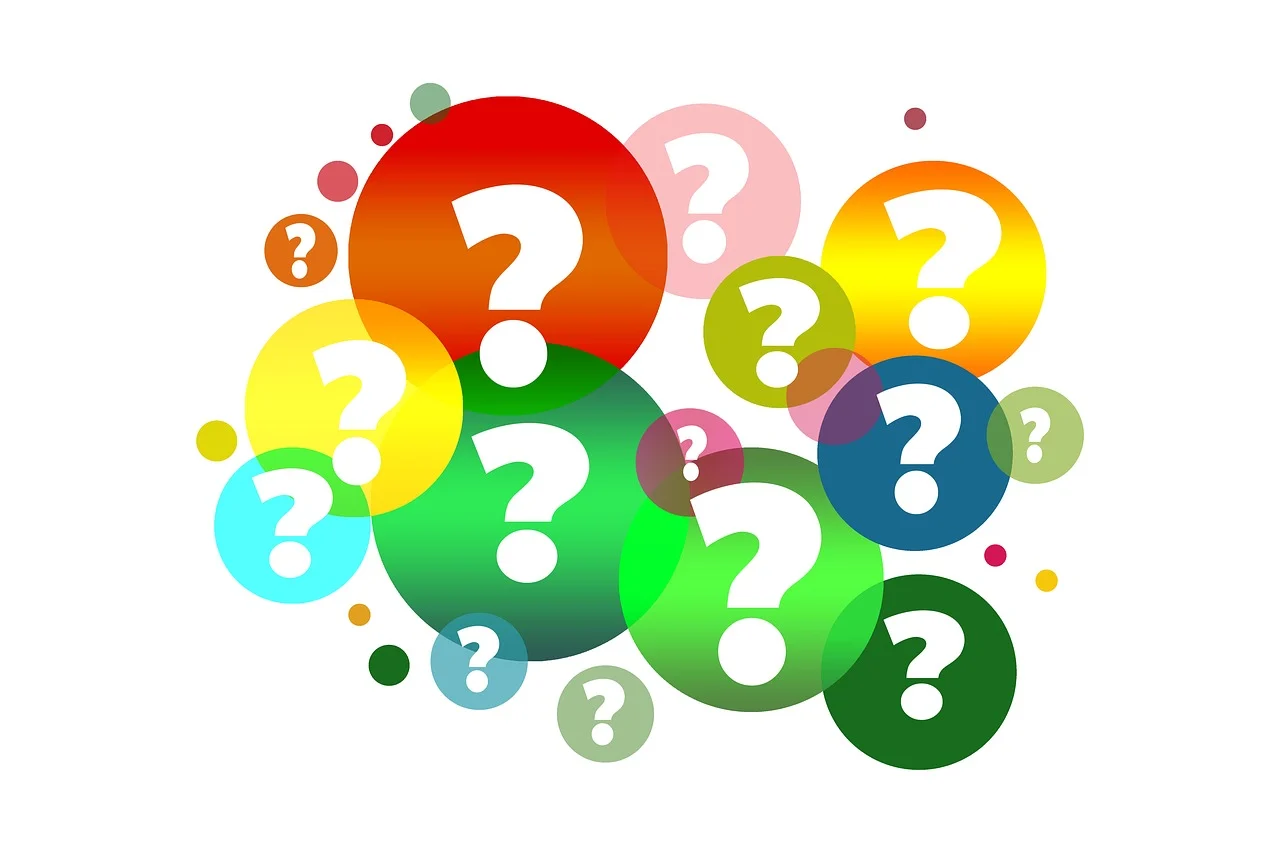 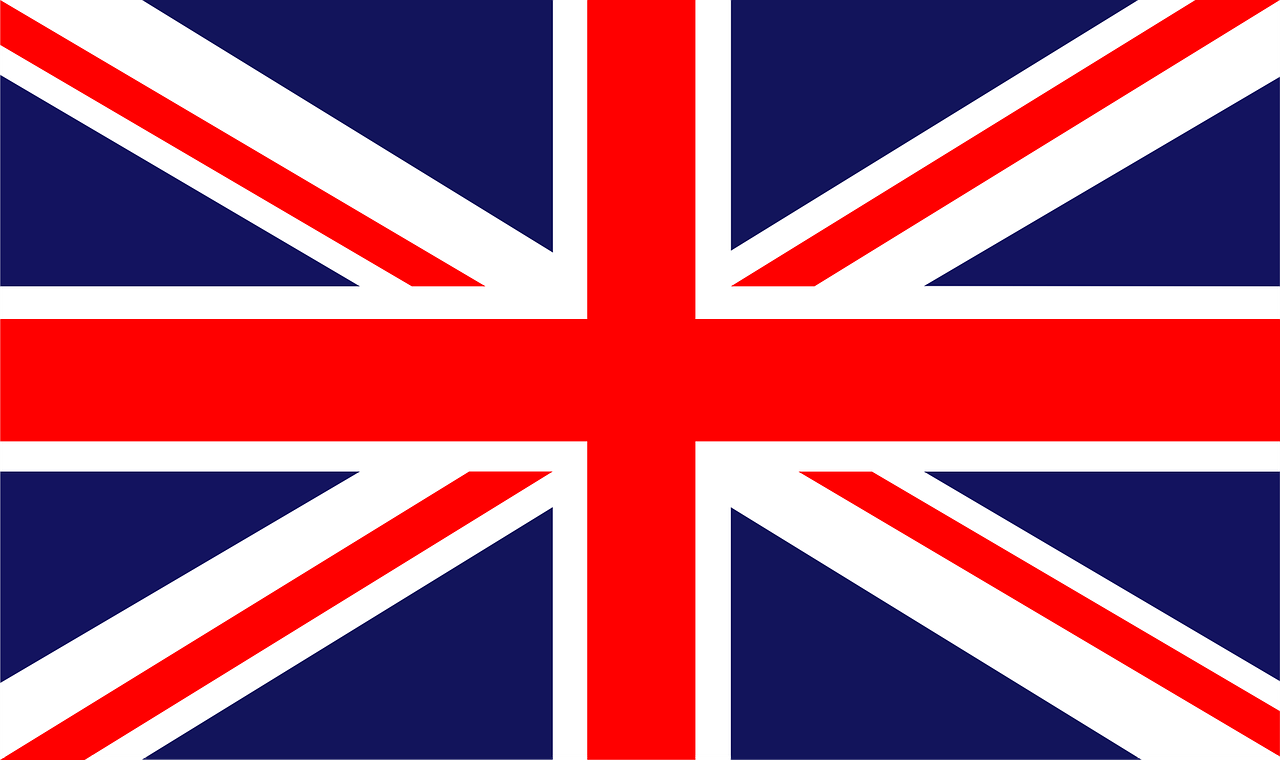 Vielen Dank für ihre Aufmerksamkeit!
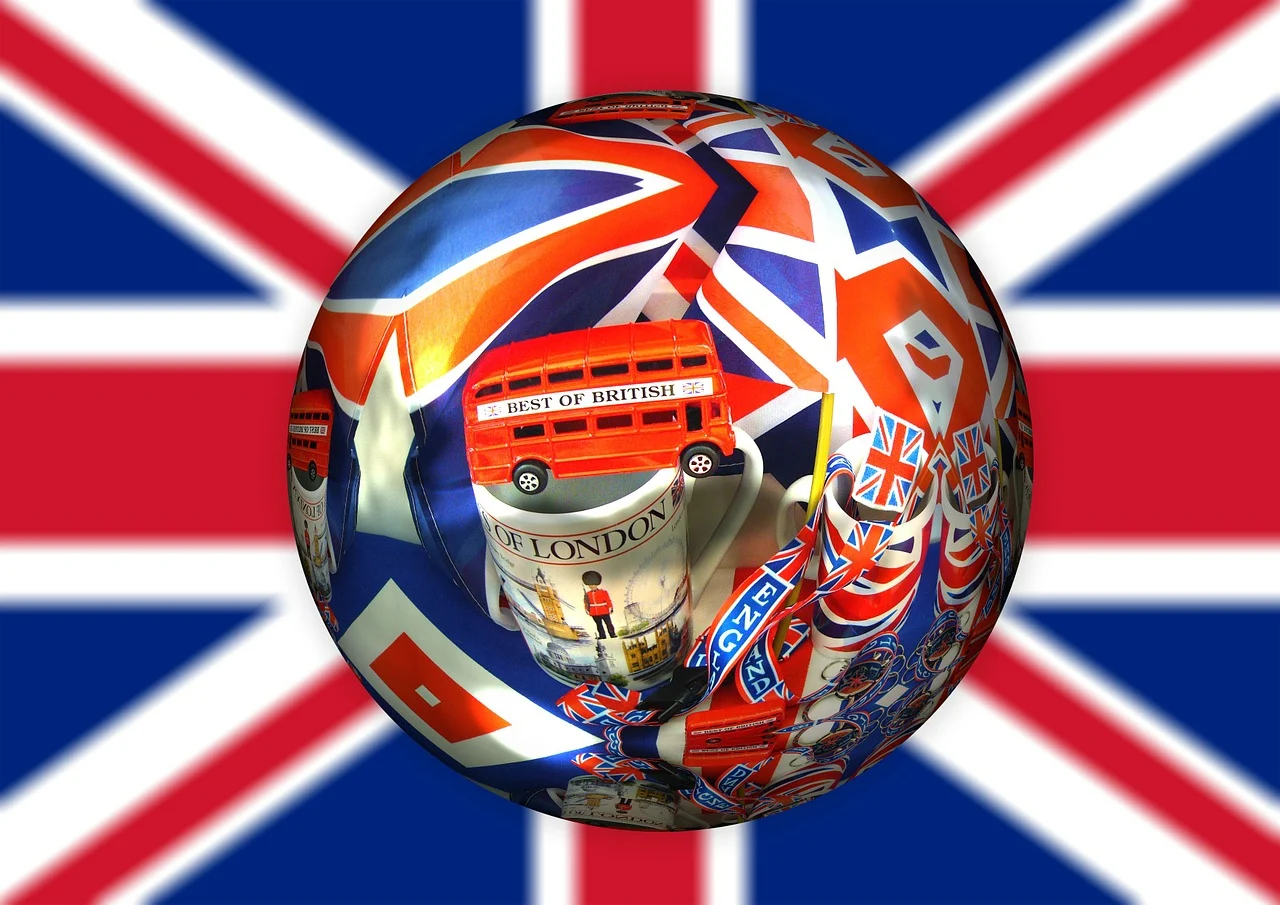